PDP infrastructure, algorithms, collaborative access
Nikhef JamboreeMay 2022
And the winner is …
For a box full of disks … (and a fistful of euro’s)
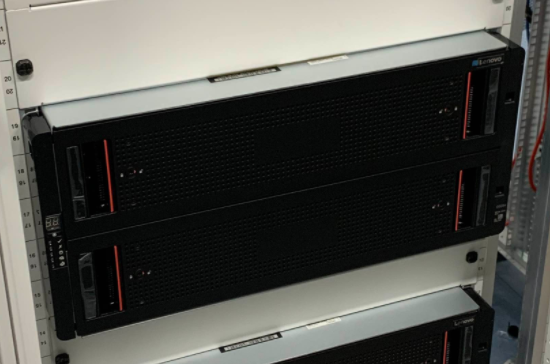 84x16TByte gross capacity, so ~ 1PByte net after redundancy overhead
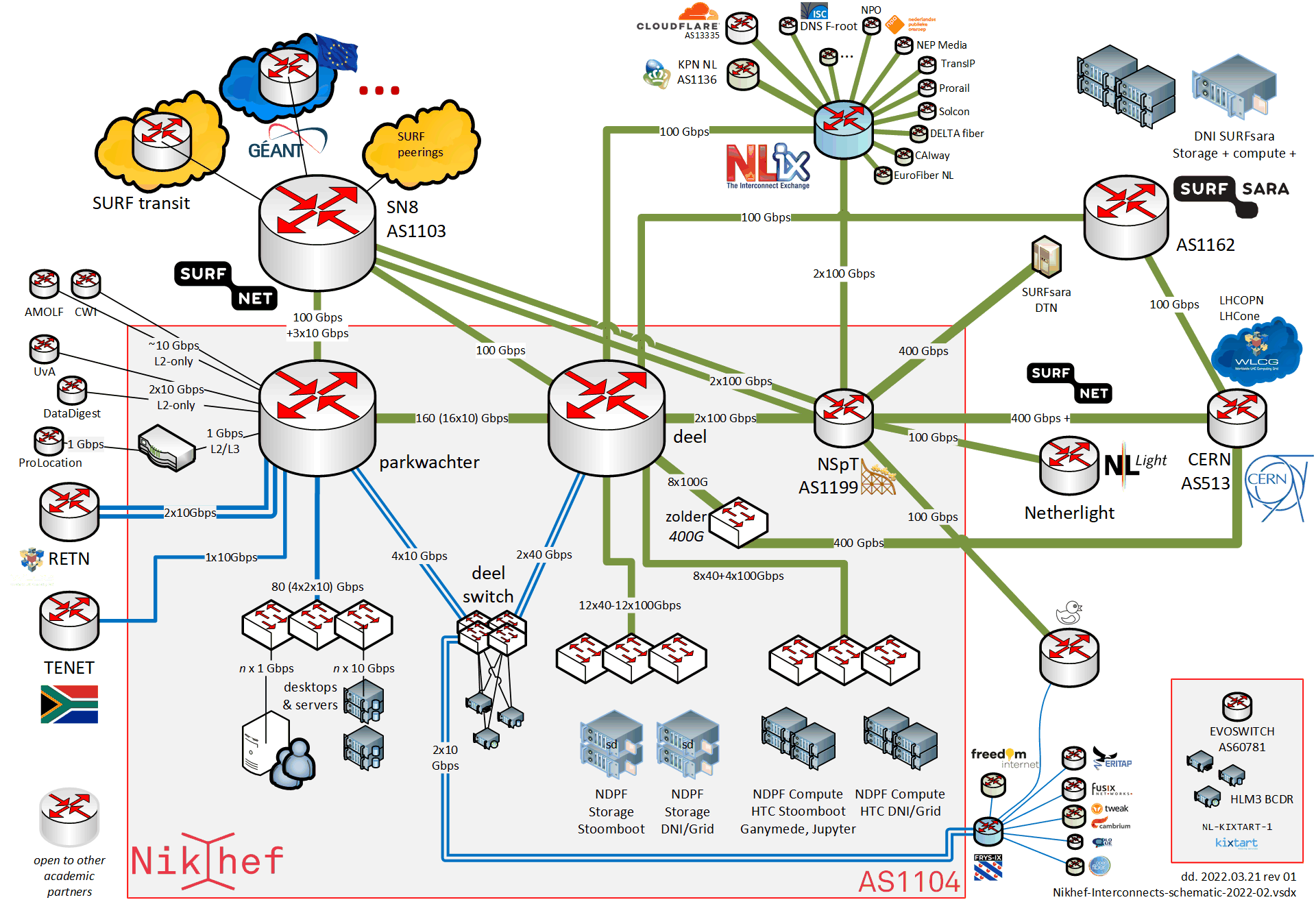 For a few boxes more…
connected to the world …
total traffic through data processing core(using harbour measurement method, 2021)
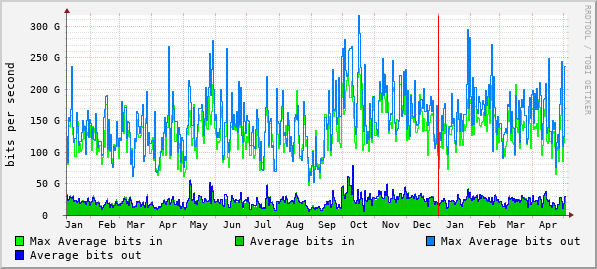 https://www.nikhef.nl/pdp/doc/facility
3
But effective usage differs …
Stoomboot
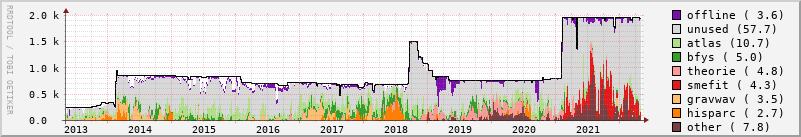 Grid (NL-T1, SURF National e-Infra @Nikhef AMS)
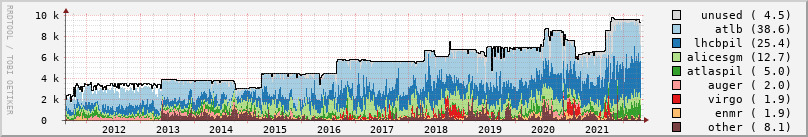 https://www.nikhef.nl/pdp/stats/
4
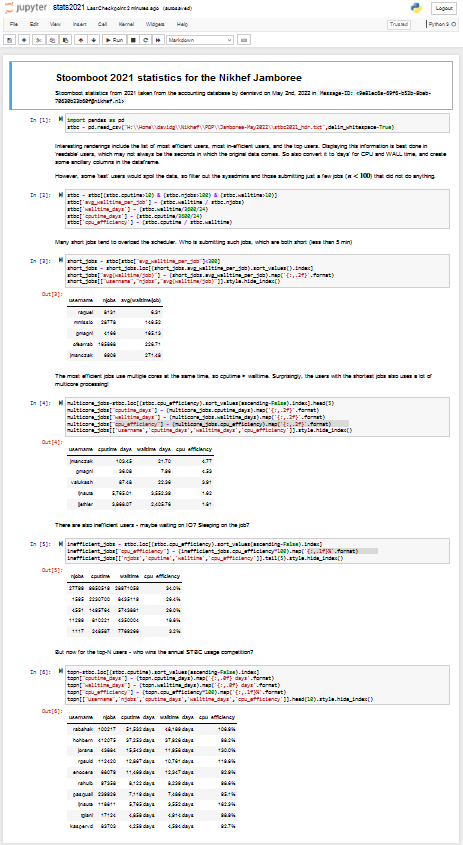 Of course you analyze small thingsin an executable Jupyter paper
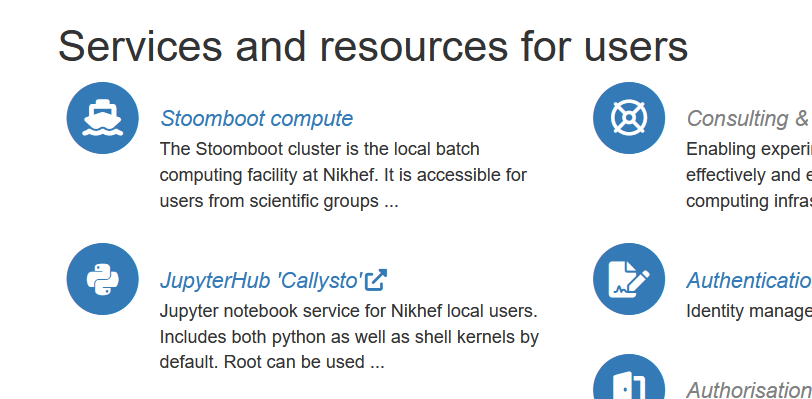 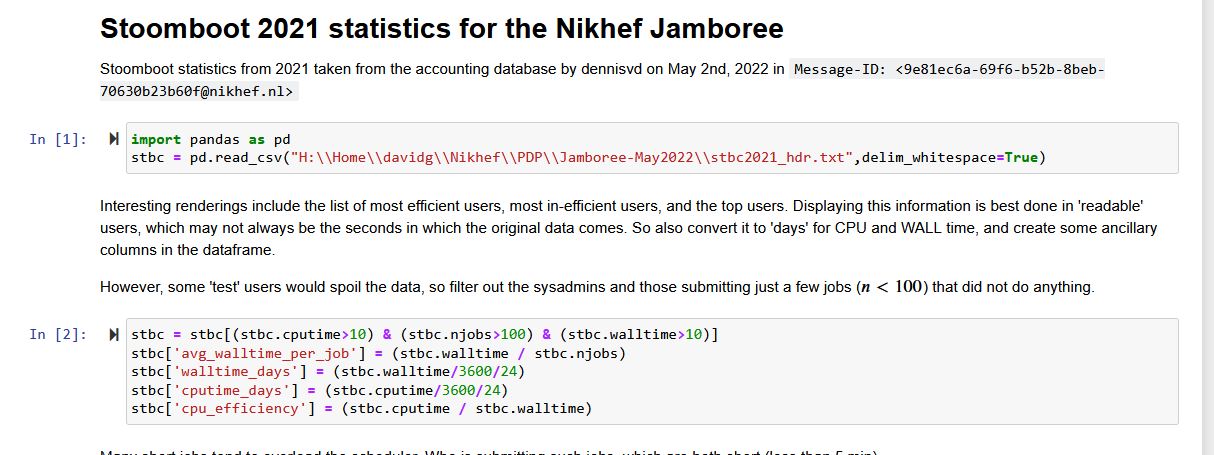 5
The most efficient users use more than one core!
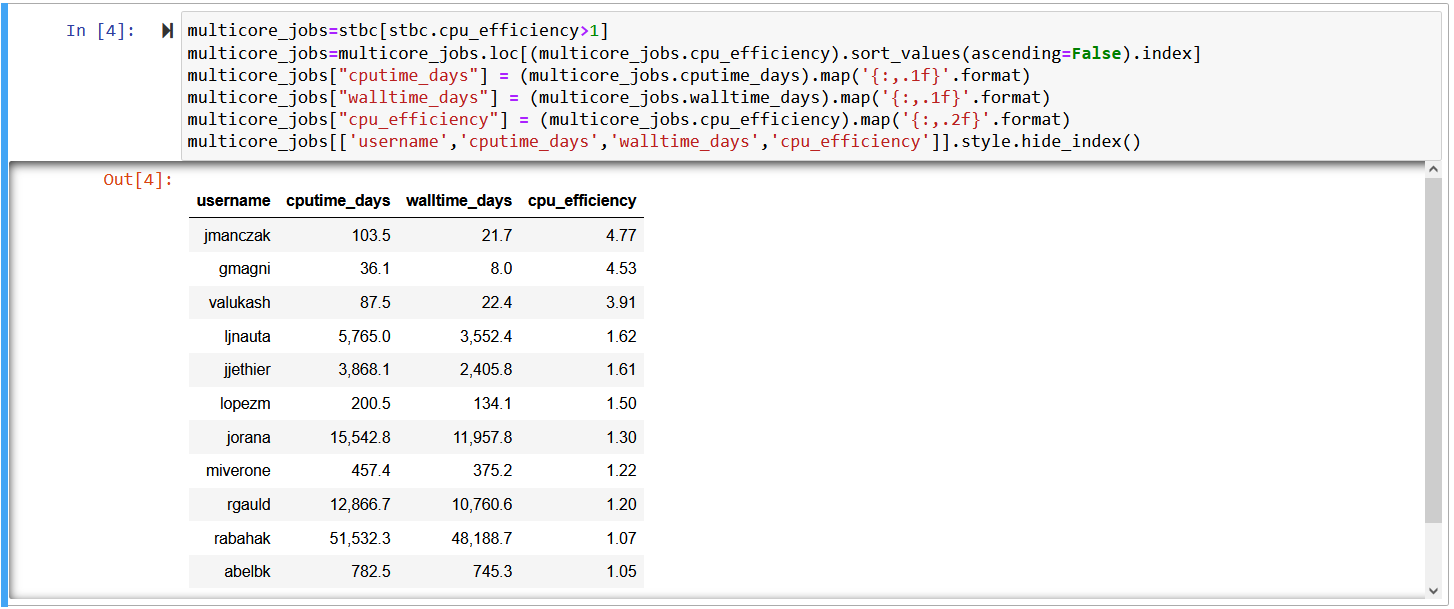 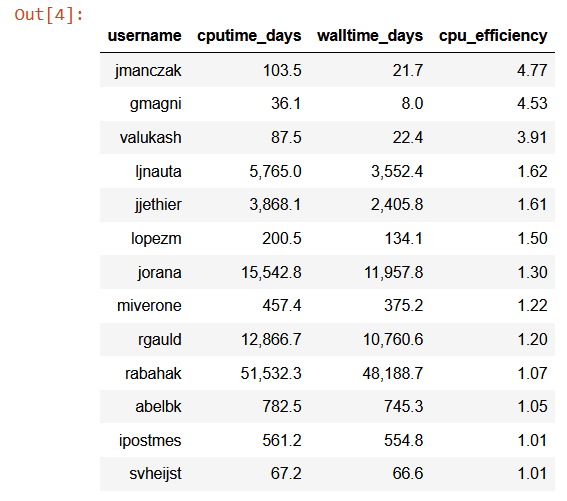 but there are just 15 of them …
The STBC analysis facility is a collaborative environment where users learn from their peers by example. Sharing community good practice and demonstrating appropriate use to the global physics community is beneficial for Nikhef as an organization and for its collaborative mission. Sharing sufficient user information such that experts can be found by their peers who are already in the community, by username, we therefore consider as legitimate interest of Nikhef as an organization. If you object to processing your pseudonymous personal data in this way, please contact grid.sysadmin@nikhef.nl to get it removed from this presentation. Further information can be found in the Nikhef privacy notice at https://www.nikhef.nl/privacy/
6
But some other statistics shall remain anonymous
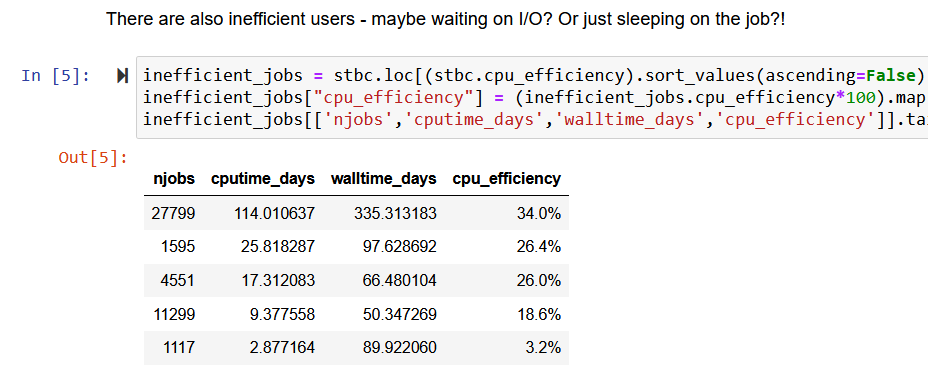 7
What you’ve all been waiting for … our top users in 2021!
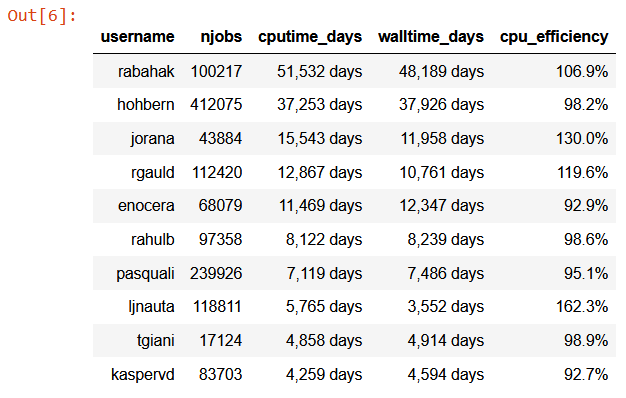 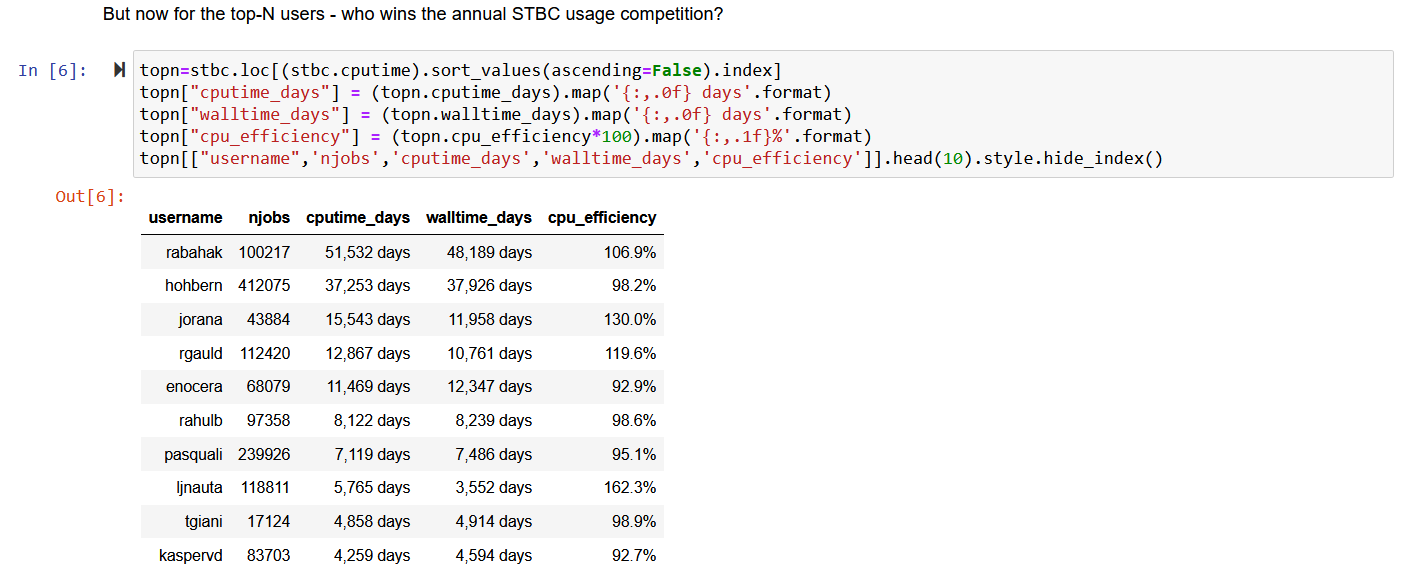 The STBC analysis facility is a collaborative environment where users learn from their peers by example. Sharing community good practice and demonstrating appropriate use to the global physics community is beneficial for Nikhef as an organization and for its collaborative mission. Sharing sufficient user information such that experts can be found by their peers who are already in the community, by username, we therefore consider as legitimate interest of Nikhef as an organization. If you object to processing your pseudonymous personal data in this way, please contact grid.sysadmin@nikhef.nl to get it removed from this presentation. Further information can be found in the Nikhef privacy notice at https://www.nikhef.nl/privacy/
8
But there many roads that lead to … where exactly??!
‘My_Pythia_generation.log’
...
WARNING: four vector not initialized; Seed for event 1 : 345321456345
WARNING: four vector not initialized; Seed for event 2 : 143919132860
...
and you’re happy you got a few events OK!

So now, immediately:
login to stbc-i1
qsub your array-jobs of 1 million events each
write the log results to /project/*
go on holiday!

and feel rather surprised once you find out … that you killed the system for all your colleagues 
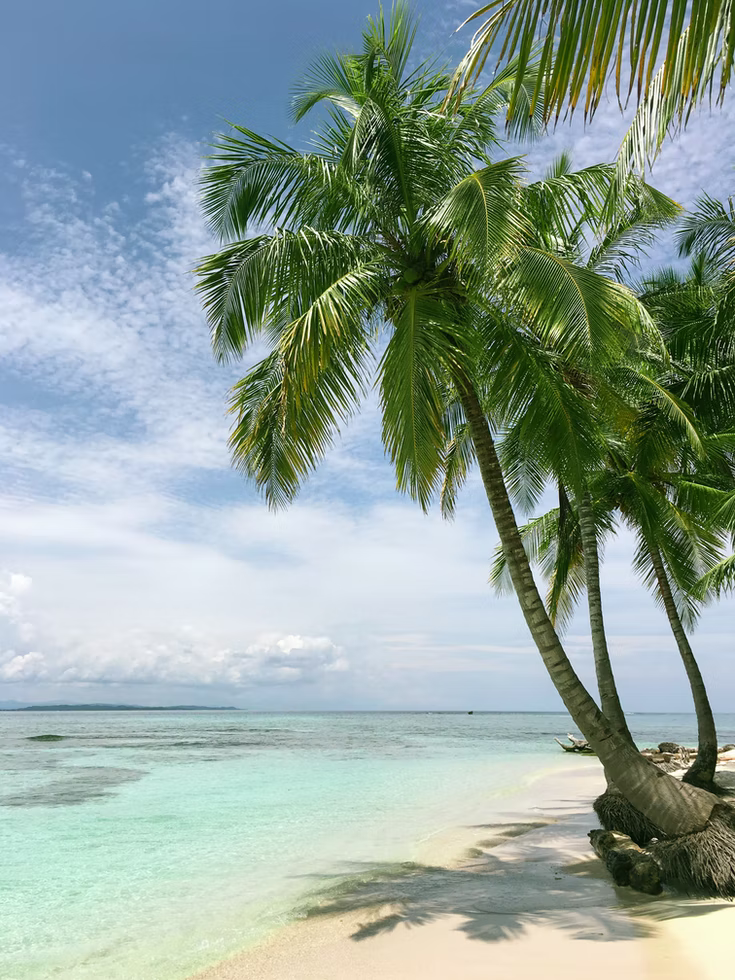 9
Photo by Maarten van den Heuvel on Unsplash
OK, ssh agents help keep your credentials secure, but …
> 200 ssh-agents on the same system is not 200 times more secure …
[root@stbc-i1 ~]# ps -o pid,user,comm -C ssh-agent|head -20
   PID USER     COMMAND
   661 h******  ssh-agent
   808 h******  ssh-agent
  1123 h******  ssh-agent
  1169 h******  ssh-agent
  1460 h******  ssh-agent
  3007 h******  ssh-agent
  3290 h******  ssh-agent
  3308 h******  ssh-agent
  3417 h******  ssh-agent
  ...
So ~25% of the user processes on stbc-i1 are one single user’s ssh-agents:
[root@stbc-i1 ~]# ps -o pid,user,comm -C ssh-agent|grep -c hXXXXXX
202
[root@stbc-i1 ~]# ps auwwx|grep -vc root
852
10
https://www.nikhef.nl/pdp/computing-course/work/ssh
Get up there - read the docs! … https://www.nikhef.nl/pdp/
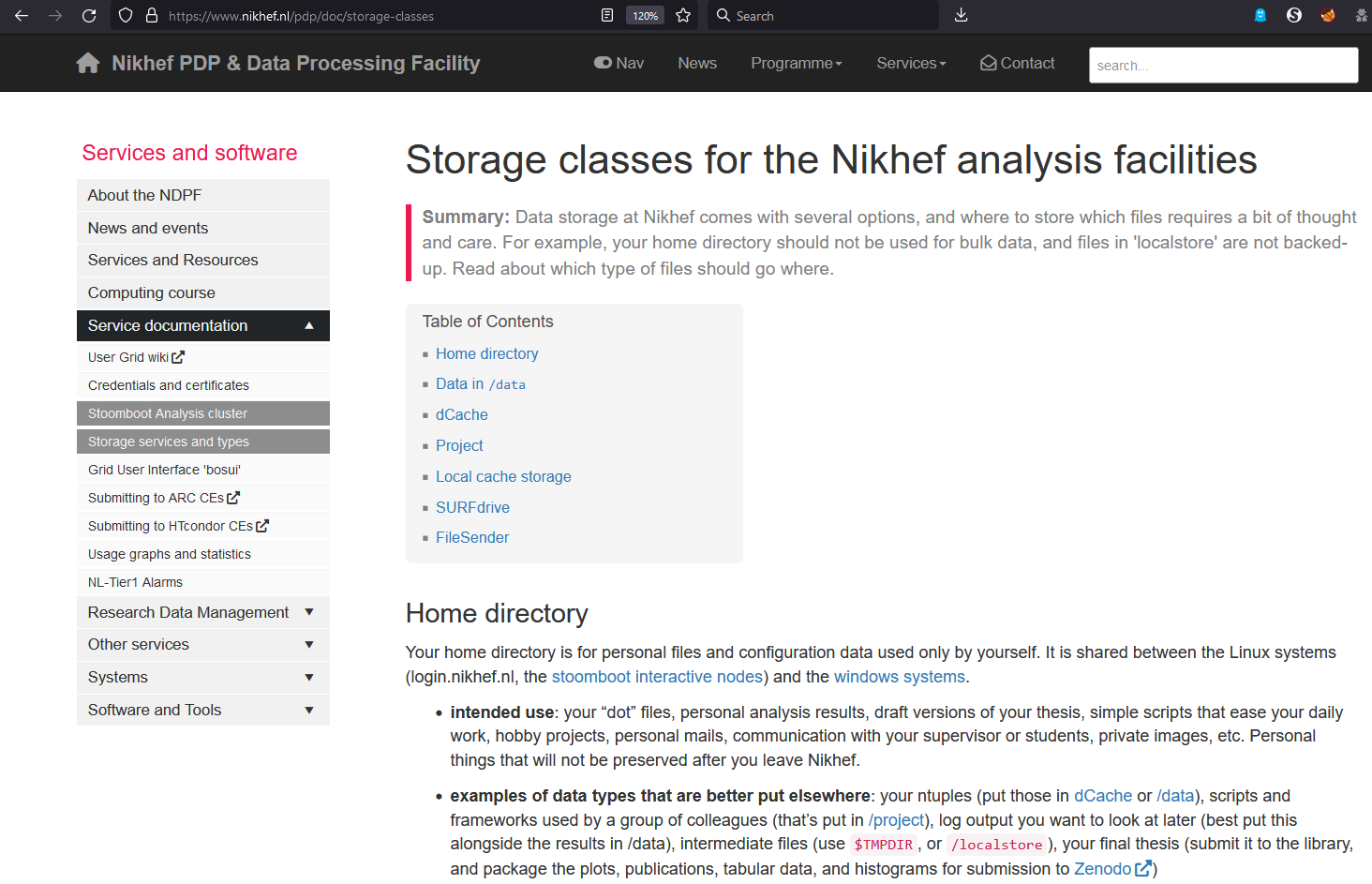 or take the computing course(coming soon again!)
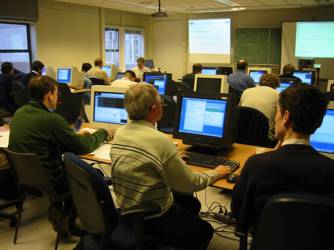 11
And do ask! 
Mary will tell you about all subsidiary benefits shortly :)
but it’s quite hard to answer this one …
12
Next up:Roel Aaij   accelerating youMary Hester on tokens, cake, and office hours